Uma Análise no ciclo de vida de Gestão de Projetos com foco em Melhoria de Processos Híbridos para o desenvolvimento de software
Hugo Vieira Lucena de Souza
hvls@cin.ufpe.br
Roteiro
Introdução;
Gestão de projetos;
Ciclo de vida em projetos;
Ciclo de vida para software baseado em projetos;
Processo de software;
Processos híbridos de software;
Melhoria de processos de software;
Análise do ciclo de vida em projetos e melhoria de processos híbridos;
Conclusões;
Introdução
“Projetos formulam demasiadas situações diferentes à medida que novas necessidades forem surgindo, principalmente com o desenvolvimento de novos projetos e a expansão e continuação de projetos já existentes;”

“Para as empresas de software o cenário se torna heterogêneo, considerando a implantação de uma política de gestão;”

“Há no mercado algumas empresas que vem aos poucos mesclando algumas práticas mais objetivas, provenientes das metodologias ágeis à sua estrutura matricial hierárquica para o desenvolvimento software”;
Gestão de Projetos
A gestão, gerência, ou administração de um ou mais projetos sempre insinua o conhecimento de tudo e de todos que estão inseridos ou envolvidos neste percurso que pode alavancar situações adversas ao longo de seu trajeto;

O ciclo de vida em um projeto nada mais é do que formalização documentada de todas as etapas que compreendem desde seu início ao seu término ;

Cada fase formadora deste ciclo propõe um fluxo de entrada e saída de informações representadas através de dados resultantes da execução de uma determinada atividade ou tarefa analisada através de artefatos (input e output) que integram um modelo de trabalho workflow
Gestão de Projetos
Ciclo de vida em gestão de projetos:
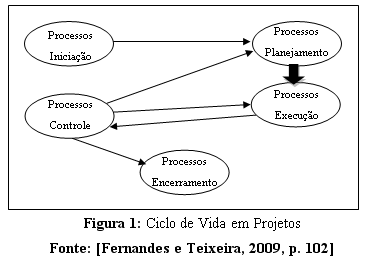 Gestão de Projetos
Ciclo de vida de software baseado em projetos;
Para o campo software, a visão de ciclo de vida aponta dois cumes opostos, e de paradigmas que às vezes geram conflitos. De um lado estão os chamados “padrões” subsidiados a documentações e regras;
Do outro, as conhecidas “metodologias ágeis” ou framework ágil, tendo em vista que alguns publicados recentemente também adotam vínculos e conceitos de produção e manufatura, como por exemplo, o Kanban;

ISO 1006, PMBOK, ISO/IEC and IEEE Std 12207™, ISO/IEC 15504, ISO/IEC 90003, CMMI e o MPS.BR;

Scrum, Kanban, Lean, XP, etc;
Processos de software
Definidos de acordo com a demanda de quem os usa;
Redução de problemas: Cada processo ou subprocesso de um projeto de sistemas deverá propiciar resolução de imprevistos e afins;
Aquisição de maturidade: Antigas experiências devem servir como base para a geração de novos processos ou para a utilização de processos compatíveis com a estrutura do cenário;

Economia: Envolve tempo, esforço, custo, etc;
Processos de software
Processos híbridos;
Unificação de ferramentas colaborativas que possuem certo grau de complexidade em seus requisitos de implantação, manutenção e rastreabilidade com princípios ágeis, sendo utilizada de forma abstraída de acordo com as necessidades argumentadas;

“Aliviar” suas práticas de manufatura para obter índices qualitativos coesos e refatoráveis à medida que o processo e o produto evoluem;

XP + CMMI & ISO/IEC 12207 + SCRUM;
Melhoria de processos
Análise do mercado em potencial: A participação das empresas no mercado é submissa à estrutura de seus processos, o tamanho dos projetos que as empresas conseguem desenvolver e o impacto que os projetos trarão aos seus clientes, além de uma correta capacitação dos profissionais e maturação do processo;
Capacitação como diferencial: O planejamento da empresa deve envolver melhorias para os profissionais e para os processos paralelamente. As certificações para processos também dever ser almejadas tão quanto as certificações técnicas para as equipes envolvidas;
Retorno de investimento: O retorno de tudo aquilo que fora antes investido atrai novos valores a curto e médio prazo em escalas de aumento da qualidade, aumento da satisfação do cliente, produtividade, diminuição da rotatividade de recursos e valorização dos participantes com novos projetos;
Análise do ciclo de vida em projetos e melhoria de processos híbridos
Planejamento para gestão híbrida;
Principais práticas pesadas + leves;
Iniciação para gestão híbrida;
Principais práticas pesadas + leves;
Execução para gestão híbrida;
Principais práticas pesadas + leves;
Monitoramento e controle para gestão híbrida
Principais práticas pesadas + leves;
Encerramento para gestão híbrida;
Principais práticas pesadas + leves;
Análise da Gestão com as Práticas
PRÁTICAS
PRÁTICAS
PRÁTICAS
ÁGIL
HÍBRIDO
PESADO
Análise do ciclo de vida em projetos e melhoria de processos híbridos
Prover ao leitor um conjunto de praticas mais utilizadas filtradas do PMBOK, ISO/IEC 12207 e ISO 10006;

Prover ao leitor um conjunto de praticas mais utilizadas do SCRUM, XP e Lean;

Analisar quais podem ser relacionar e se auto-completarem para prover melhorias de gestao;

Formular “opções” escaláveis com o conjunto de práticas “unidas” para prover melhorias;
Conclusões
Flexibilidade;

Informalidade + Formalidade;

Novo conceito ?

Princípio da proposta de pesquisa MSc;
OBRIGADO! :D